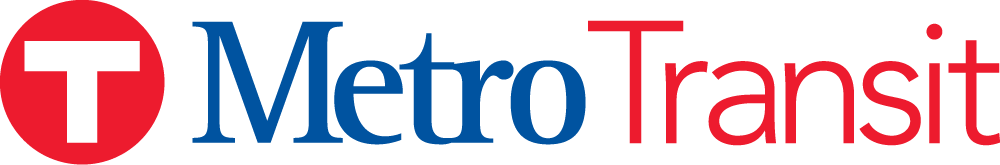 Pocket Schedule Evaluation
Nathan Bakken | Transit Information Data Coordinator
Pocket Schedule Evaluation – What is it?
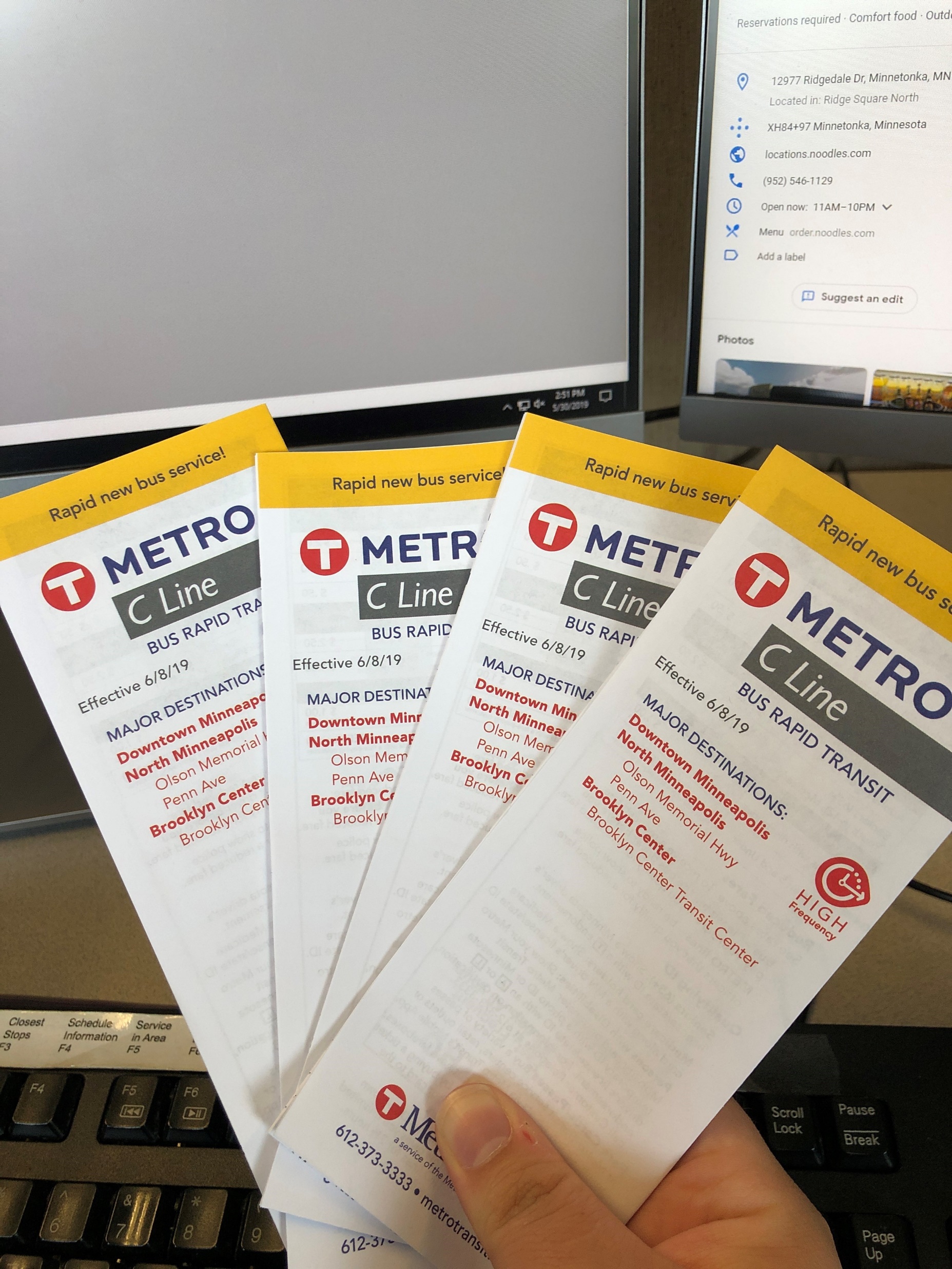 Evaluate current usage of pocket schedules and make future recommendations for them.
Do we redesign them?
Do we change the content?
Where do we distribute them?
Do we discontinue them?
Elements of Pocket Schedules
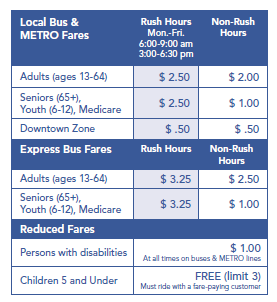 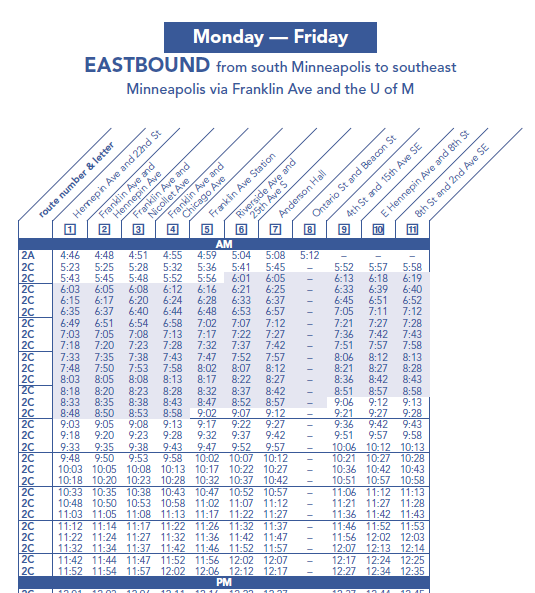 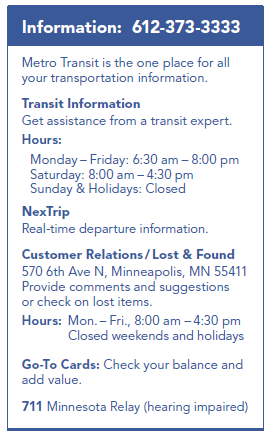 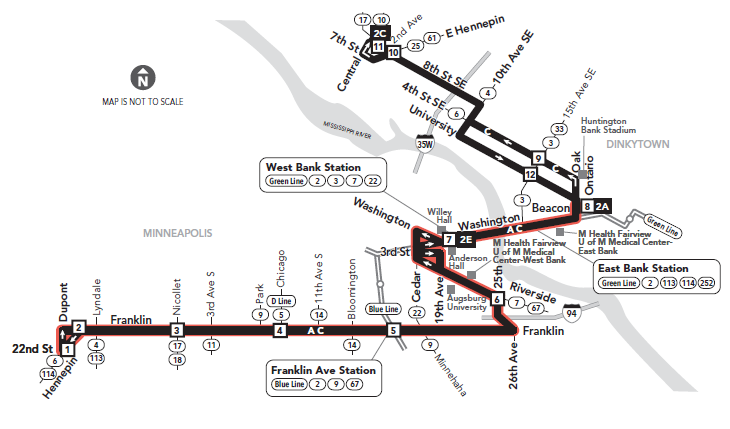 Contact Information
Maps
Contact Info 
Fare Info
Fare Information
Timetables
3
Limitations of Pocket Schedules
4
How does TAAC want to be involved?
How should we engage the disability community?
Would TAAC like to be apart of a focus group or one-on-one interviews to provide more in-depth feedback about pocket schedules?
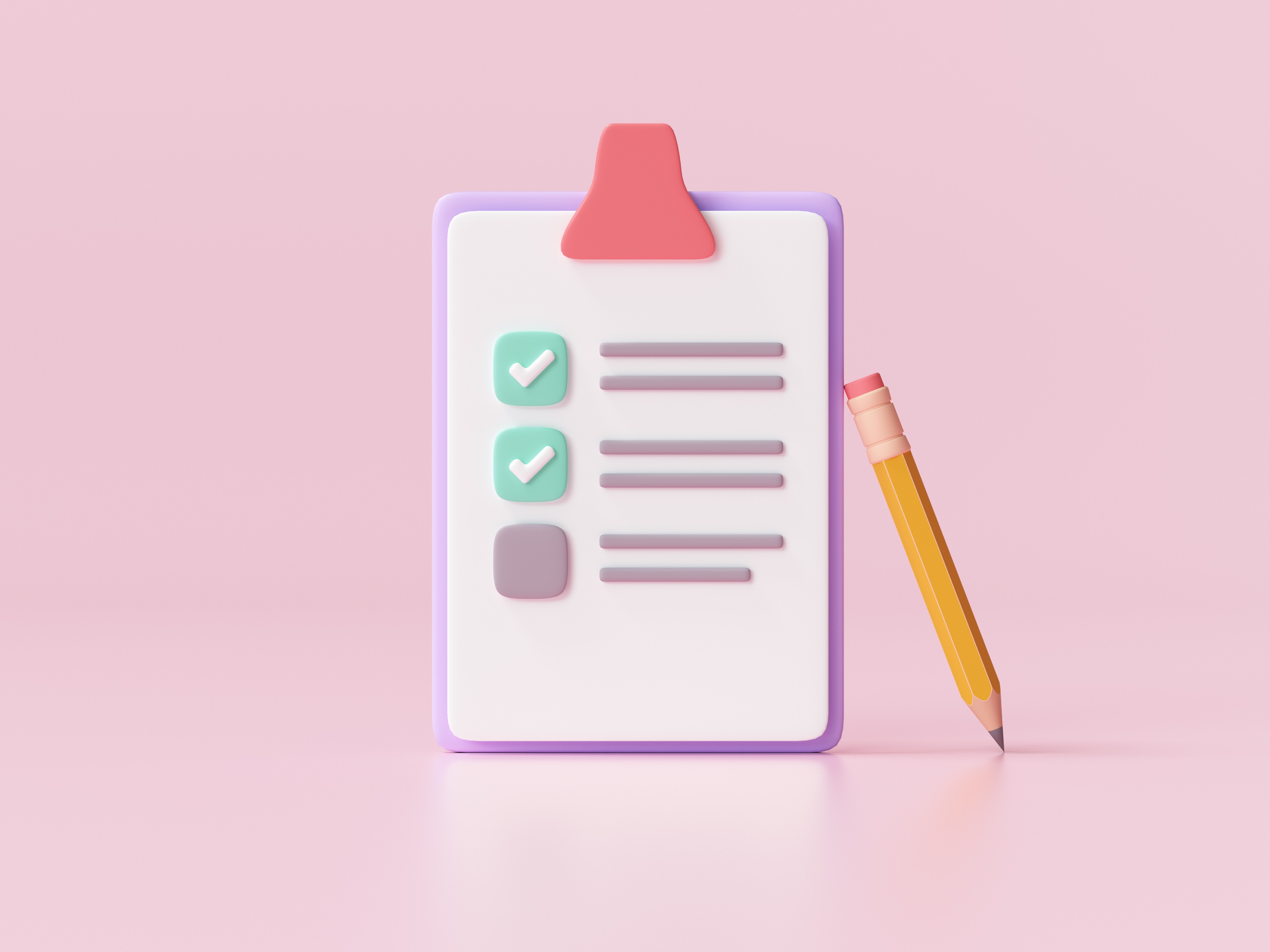 5
Thank You!
Nathan Bakken
nathan.bakken@metrotransit.org
612-349-7414